Wellness and Burnout in Academia: What faculty have experienced in academic medicine,how has it been affected by our current culture, and what do we do now?
Center for Faculty Excellence
Loyola University Chicago
3.22.24
Introductions
John Hardt, Ph.D.
Vice Dean, Professional Formation
Associate Professor, Bioethics
Stritch School of Medicine,  Health Sciences Campus
Greg Ozark, M.D., F.A.A.P., F.A.C.P.
Professor Internal Medicine and Pediatrics
Vice President Graduate Medical Education,  Loyola Medicine
Assistant Dean Graduate Medical Education, Loyola Stritch School of Medicine
For discussion
Provide some framework for understanding the issues of “burnout”.
Review specific elements and consequences of physician burnout.
Relate common elements in academic faculty burnout.
Consider common elements involved in wellness.
Identify wellness resources available to assist you as needed.
Understanding the issues of “burnout”
What are the symptoms ?
How can these symptoms progress?
What are the consequence of not addressing this issue?
How has our current [political/ post-pandemic] culture affected burnout.
Understanding the issue:Stress is not burnout
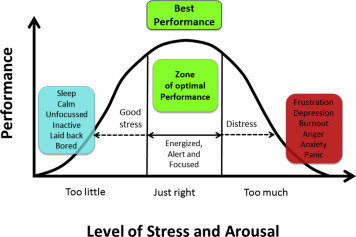 Stress is not burnout.
Yerkes-Dodson Human Performance and Stress Curve
BURNOUT is…
Emotional exhaustion
feelings of being emotionally overextended and exhausted by one's work
Depersonalization
unfeeling and impersonal response toward recipients of one's service, care treatment, or instruction
Decreased feelings of personal accomplishment 
lack of feelings of competence and successful achievement in one's work
Maslach, 1997
Physician “Burnout” Symptoms:regularly feeling as if you are…
Maslach definitions
(Physician) examples
treating patients or coworkers as if they were impersonal objects
feeling emotionally drained from work
feeling dread upon waking knowing you have to face another day
being calloused/ insensitive to people
not caring what happens to your patients.
disliking working with you patients/ coworkers.
regretting your decision to enter medicine.
Depersonalization
Decreased feelings of personal accomplishment
Emotional exhaustion
Development of Physician Burnout
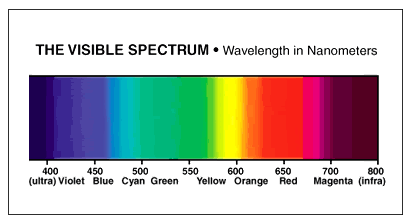 The compulsion to prove oneself 
Working harder
Neglecting needs 
emotional, physical, educational
Displacement of conflicts 
Revision of values
“I don’t have the time to deal with these things and they are not a priority.”
Denial of emerging problems 
cynicism and aggression become more apparent
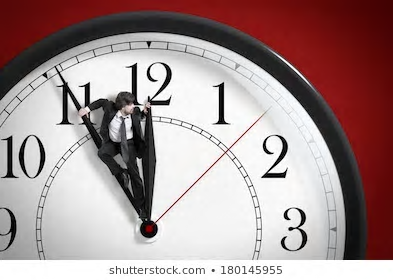 Ulrich, Scientific Mind: 2006
development of physician burnout
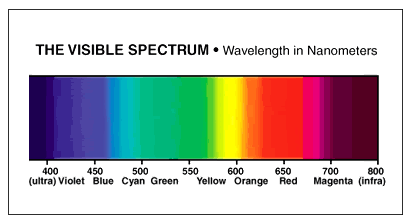 Withdrawal 
become isolated and walled off 
substance use
Odd behavioral changes 
others in their immediate social circles can no longer overlook their behavioral changes 
Depersonalization 
life becomes a series of mechanical functions
Inner emptiness
recognition of “failure”
Depression 
Burnout syndrome
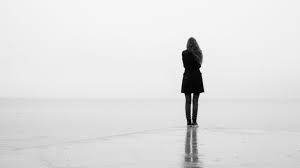 Ulrich, Scientific Mind: 2006
The danger of minimizing the word “burnout”
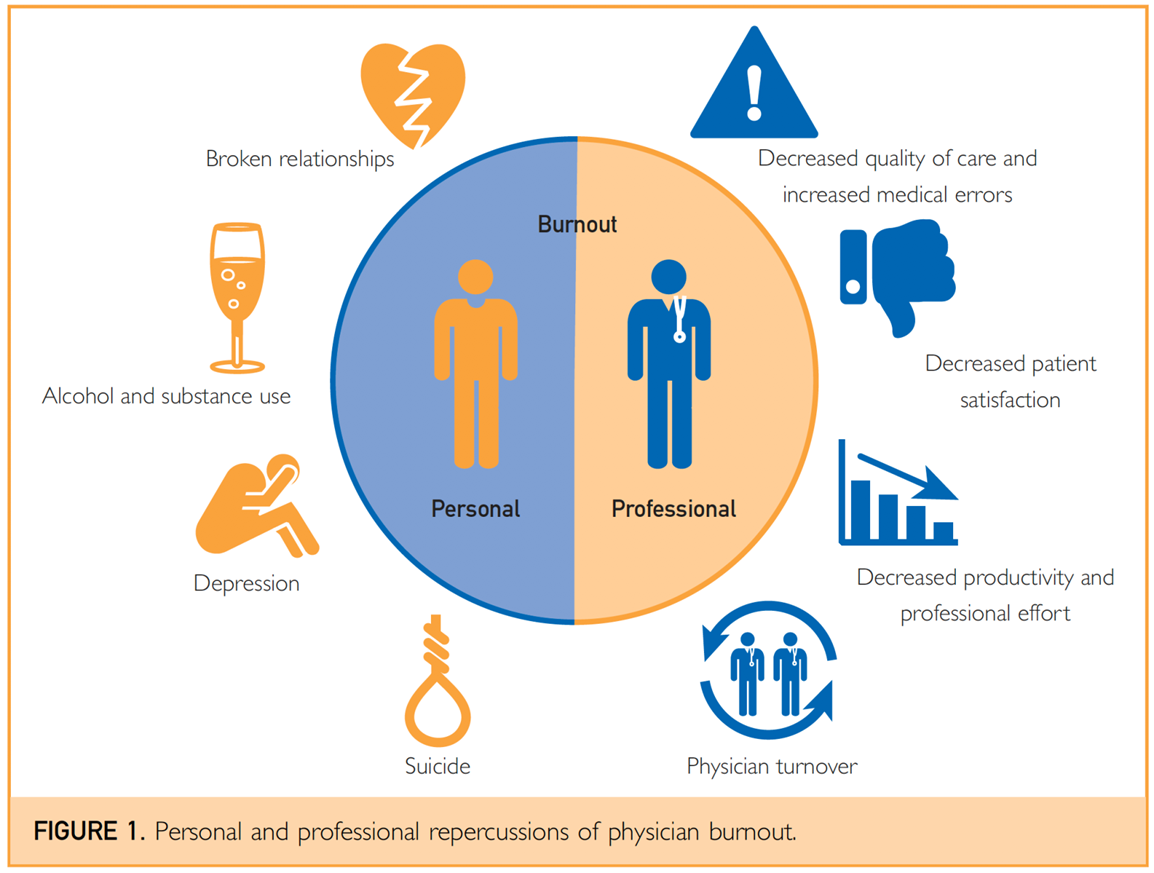 Shanafelt, Tait D. and John H. Noseworthy. “Executive Leadership and Physician Well‐being: Nine Organizational Strategies to Promote Engagement and Reduce Burnout.” Mayo Clinic Proceedings 92 (2017): 129–146.
Reality check!50% of physicians are not “burned out”
But why is this such an issue in medicine?
Why are physicians at such risk or burnout?
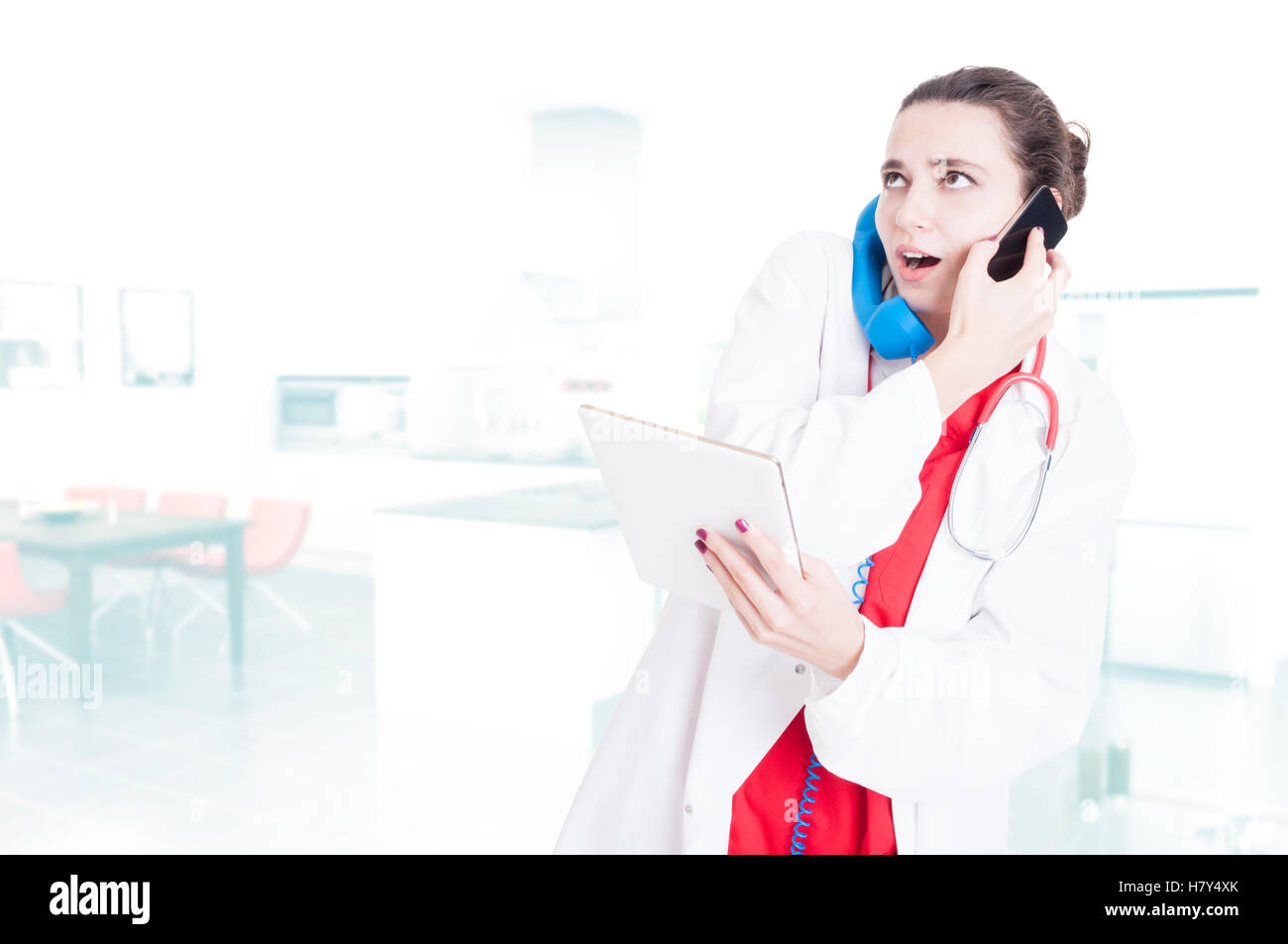 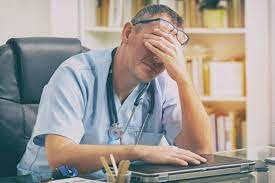 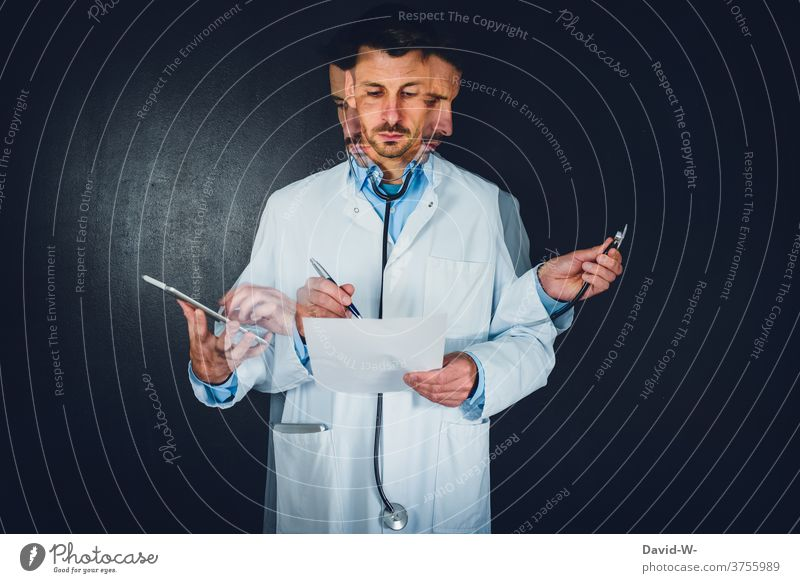 One Outcome
frustration
antagonism
anxiety
demoralized
overwhelmed
guilt
imposter syndrome
The Person
driven
goal directed
perfectionist
not self-forgiving
“M.D.” is what we are, not what we do
Trained to be independent and not ask for help
The Environment
productivity driven
cog in a wheel
24/7 access and demands
loss of control
inconsistency of outcomes
high stakes
competitive
the events of these past few years have not helped.
Damage to 
self
sense of community
trust
support infrastructure
relationships 
Loss of
control
autonomy
support
COVID
Racial injustice
Political unrest and incivility
Physician & healthcare mistrust
Social media
Academic BURNOUT
Emotional exhaustion (seems to start and dominate the process)
Increased work demands
Increased scrutiny
Increased time of administrative tasks
Depersonalization
Increased productivity & performance scrutiny 
Increased administrator oversight
Decreased feelings of personal accomplishment 
Decreased time allocated to personal academic endeavors 
lack of feelings of competence and successful achievement in one's work
Sabagh, et al: Antecedents, correlates and consequences of faculty burnout.  Educational Research, 2018 vol 60 no.2, 131-156
Common themes in professional Burnout
Decreased money and time
Cuts in tenure / tenured position and funding for academic pursuits
Increased productivity (teaching) targets and demands
Increased responsibilities and decreased autonomy 
Increased oversight
Unclear workflow demands
Increased administrative burden
Faculty- administrative conflicts
Corporate culture
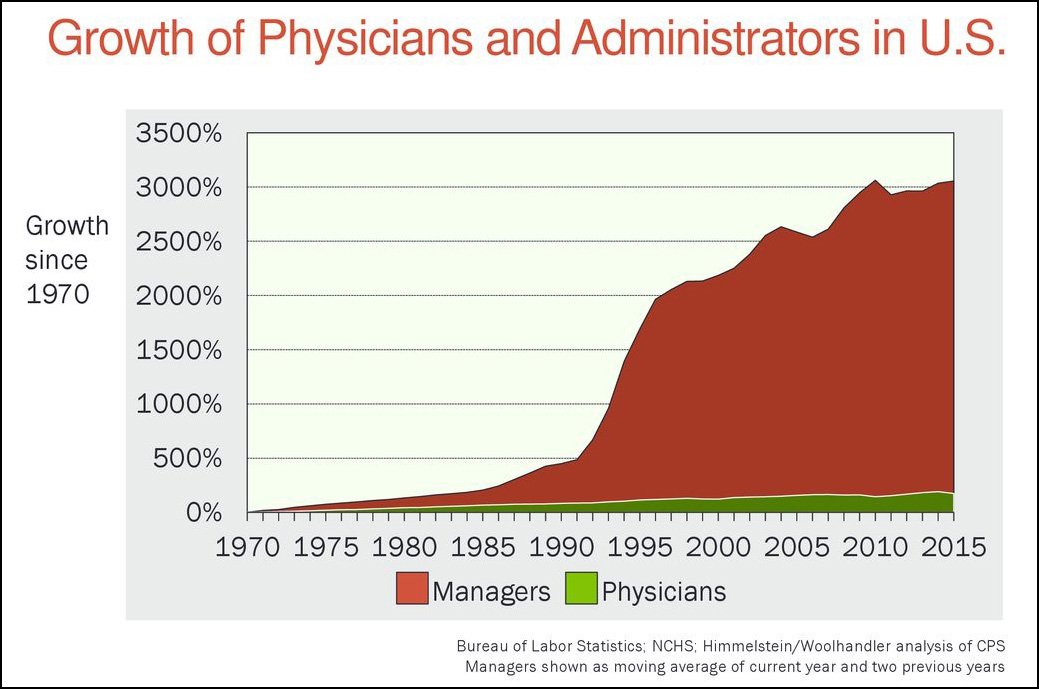 Sabagh, et al: Antecedents, correlates and consequences of faculty burnout.  Educational Research, 2018 vol 60 no.2, 131-156
Outcomes of academic Burnout
Job attrition
Decreased work performance
Decreased work satisfaction
Isolation
Depression
Anxiety
Personal issues
Sabagh, et al: Antecedents, correlates and consequences of faculty burnout.  Educational Research, 2018 vol 60 no.2, 131-156
John Hardt, PhD
Vice Dean, Professional Formation
Associate Professor, Bioethics
Stritch School of Medicine/  Health Sciences Campus
How can we address these issues at an Institutional and individual level?
Accept this issue is real.
Accept being at risk.
Address some basics in being “well”
Know who is in your corner and how to reach them.
Realize your ability to enact changes needed.
Personnel level
Leadership level
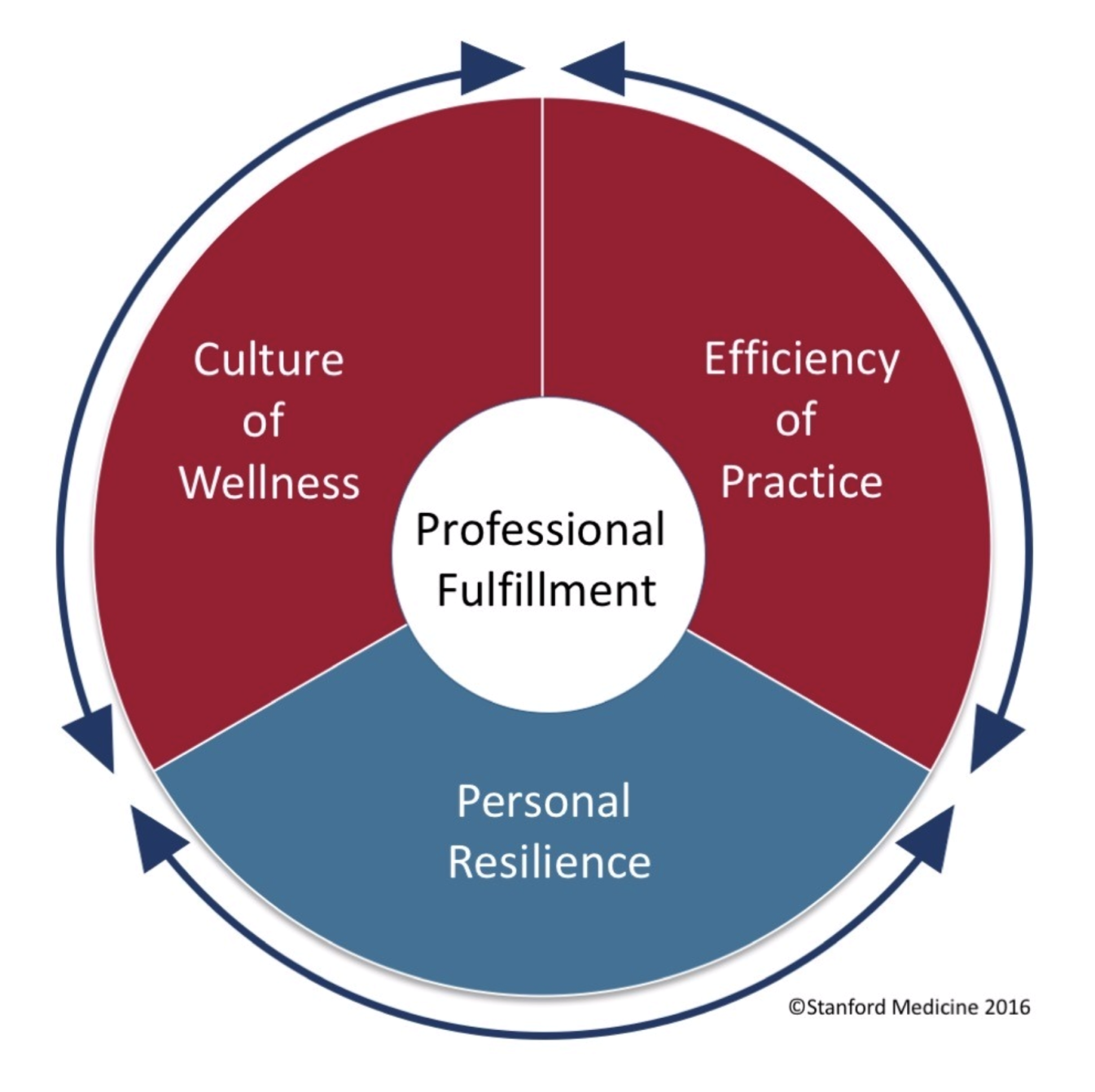 Trockel, Mickey, Maryam Hamidi, Mary Lou Murphy, Patty Purpur de Vries, and Bryan Bohman. "2016 Physician Wellness Survey Full Report." (2017).
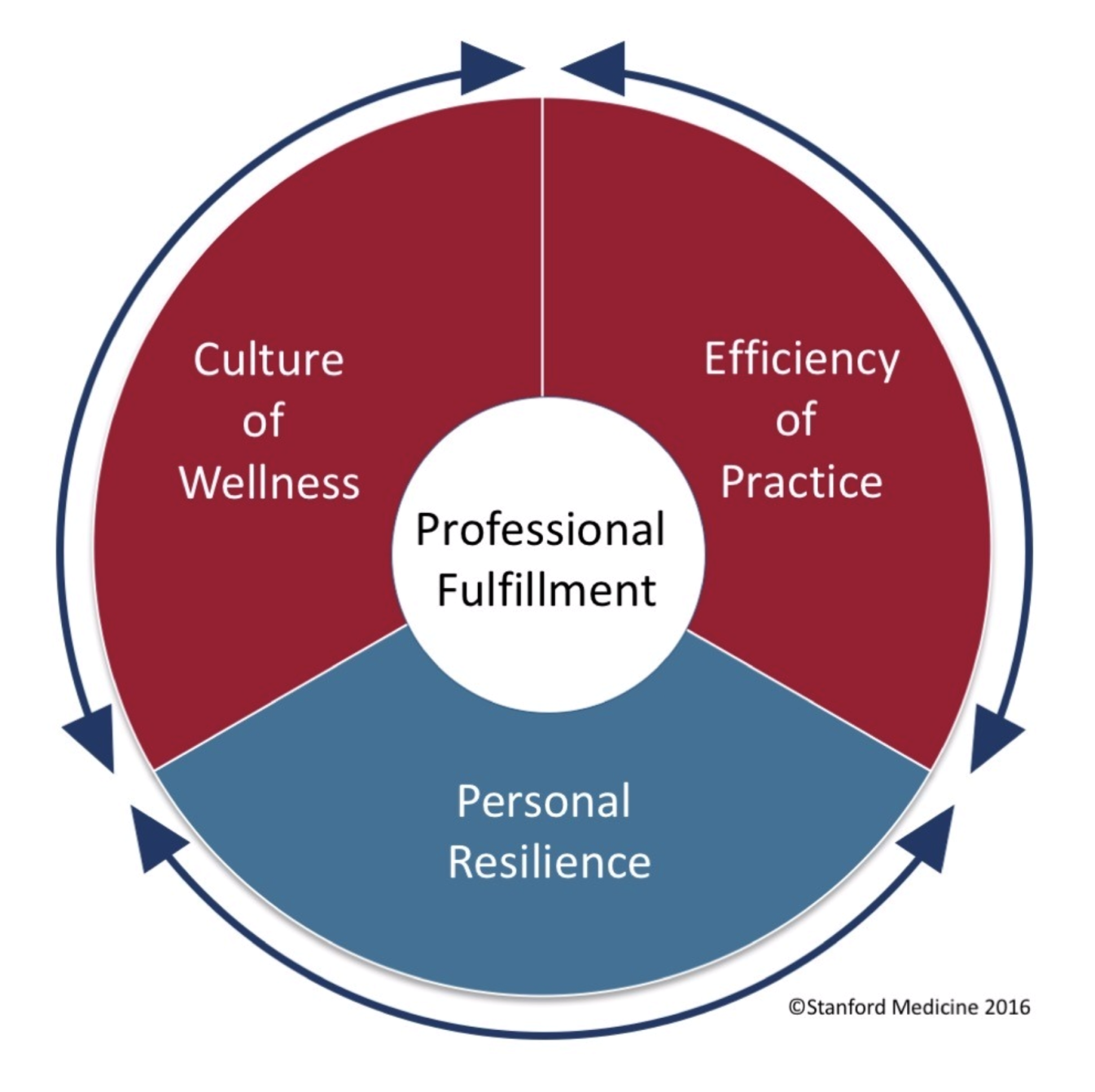 The road to Professional Fulfillment:Culture of Wellness
General:
Needs to take the 1st step
Organizational goals and values that promote personal and professional growth, compassion
Regular measurement of wellness, professional satisfaction
Culture of Appreciation
Transparency
Mentors
Trockel, Mickey, Maryam Hamidi, Mary Lou Murphy, Patty Purpur de Vries, and Bryan Bohman. "2016 Physician Wellness Survey Full Report." (2017).
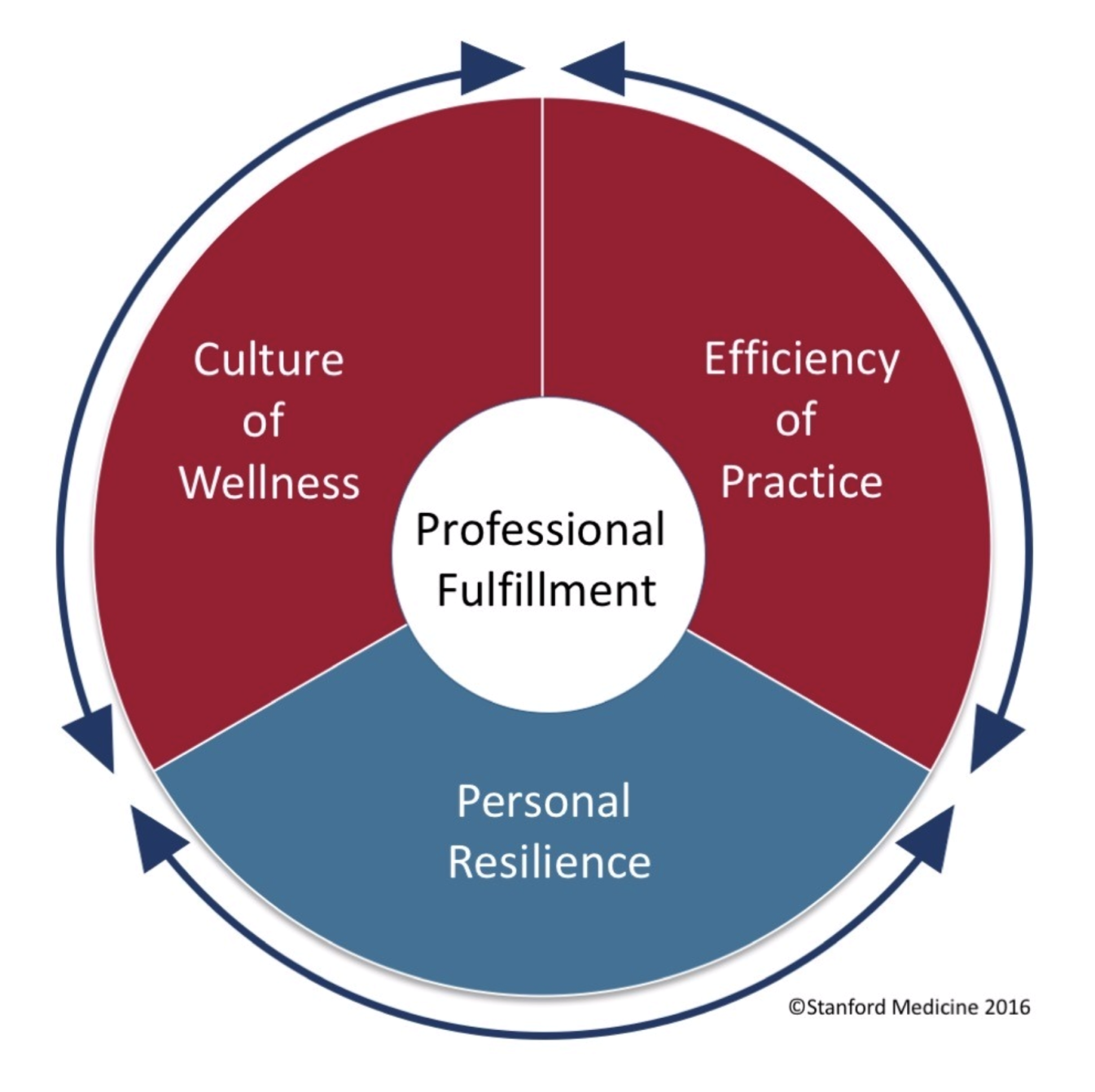 The road to Professional Fulfillment:Efficiency of Practice
General:
Systems that promote effectiveness, safety and work-life balance
Streamline EMR and IT
Involve physicians in redesign of clinical processes
Realistic staffing models
Schedule control
Practice specific
Trockel, Mickey, Maryam Hamidi, Mary Lou Murphy, Patty Purpur de Vries, and Bryan Bohman. "2016 Physician Wellness Survey Full Report." (2017).
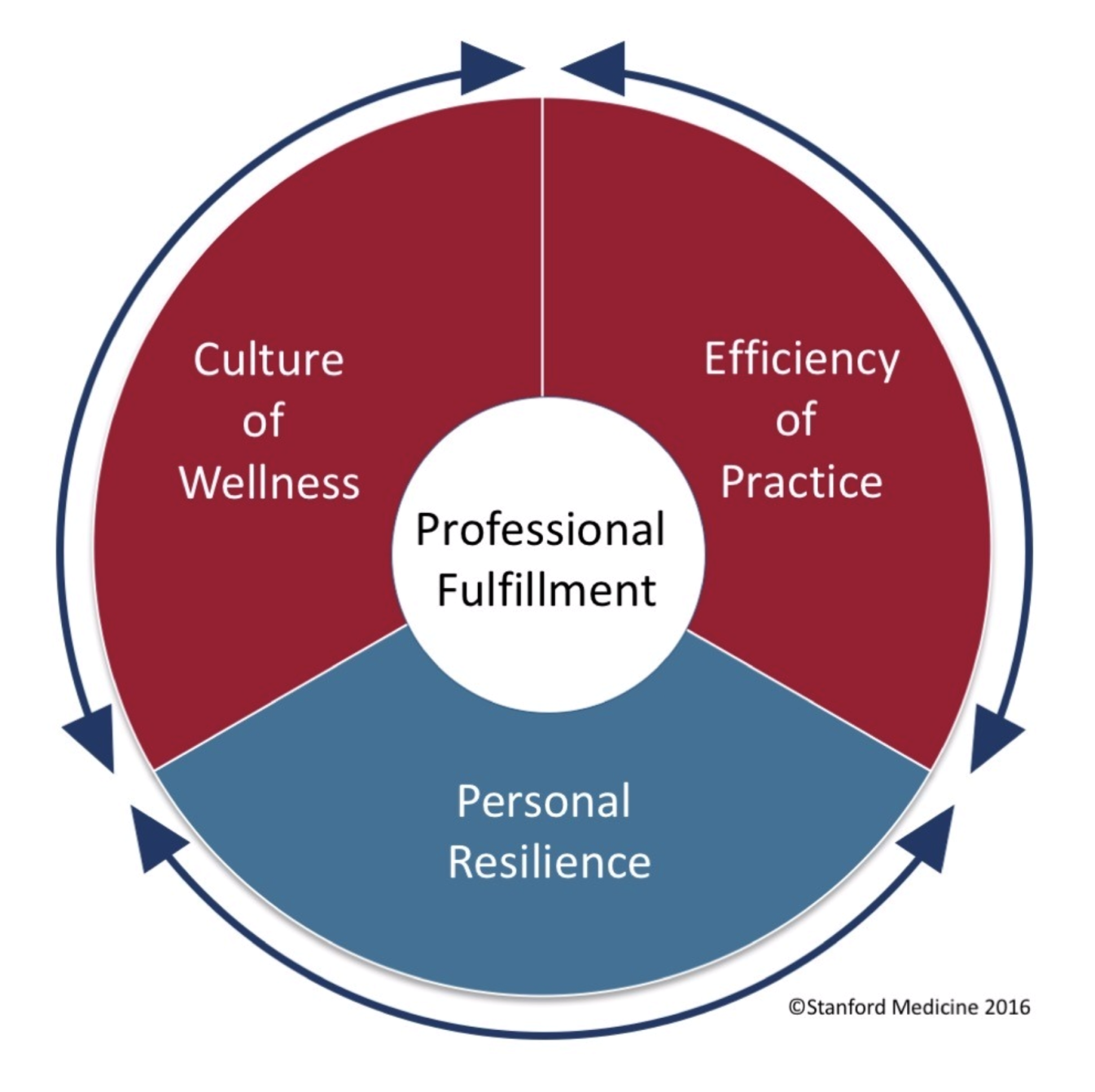 The road to Professional FulfillmentPersonal Resilience
General:
No one “size fits all”
Some commonalities exist
Can be a difficult conversation
Developing balance takes time and commitment

It is not a one-time investment

Time at the top is transient

You will need to adjust

You will struggle

It DOES pay off!!!
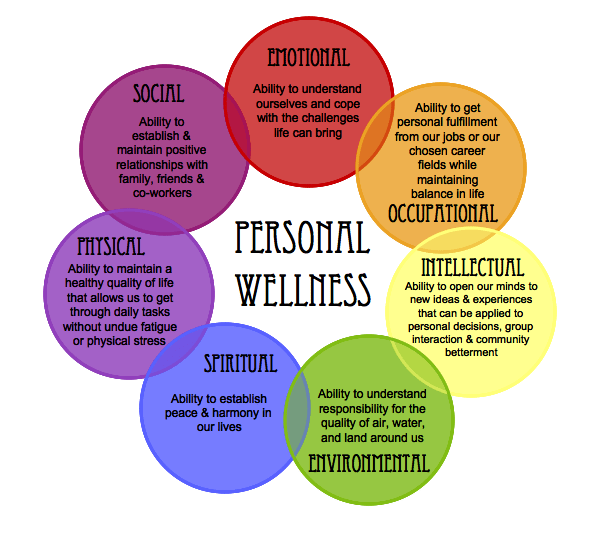 There is no “one size fits all” fix
Shared responsibility
Individual
Organization
Common themes
Lots of individual variances
Increasing community, engagement, and mission
practice Principles of Wellness and Burnout Prevention
Humanism
Mindfulness
Reflection
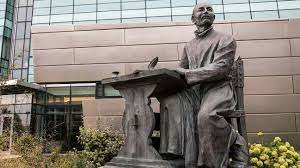 Humanism
Taking time to connect with each person. 
slowing down, being in the moment (understanding importance of each interaction) 
Trainees
Co-worker 
Self
Habits to Sustain Humanism
Self- Reflection and Evaluation
Man, I was a jerk today… I need to apologize
Hey, I did a good job today!
Maintaining balance
Establishing boundaries
Mindfulness
The practice of paying attention in the present with intention and without judgment.
Allows awareness of the present
Helps to orient a person to their triggers 
focus on positive experiences/ energies  
dismiss negative experiences/ energies
reflection
Try to remember the importance of what you do EVERYDAY though it may seem routine.
Remember the patient/  person at the other end of the encounter.
See Humanity (Divinity) in all you encounter
Including yourself
Illegitimi non carborundum
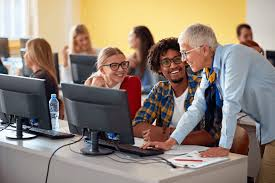 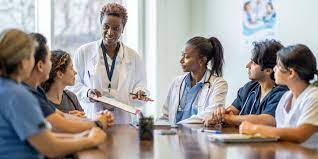 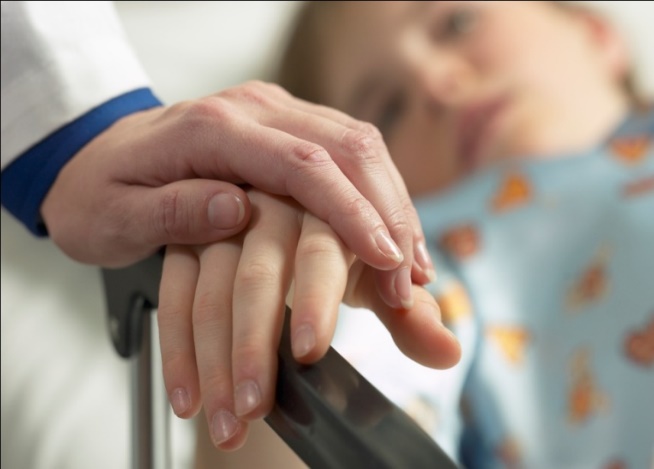 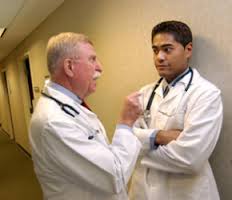 Wellness resources
Center for Faculty Excellence
Loyola University Chicago
Trinity Health Resources:individual-Employee Assistance Program
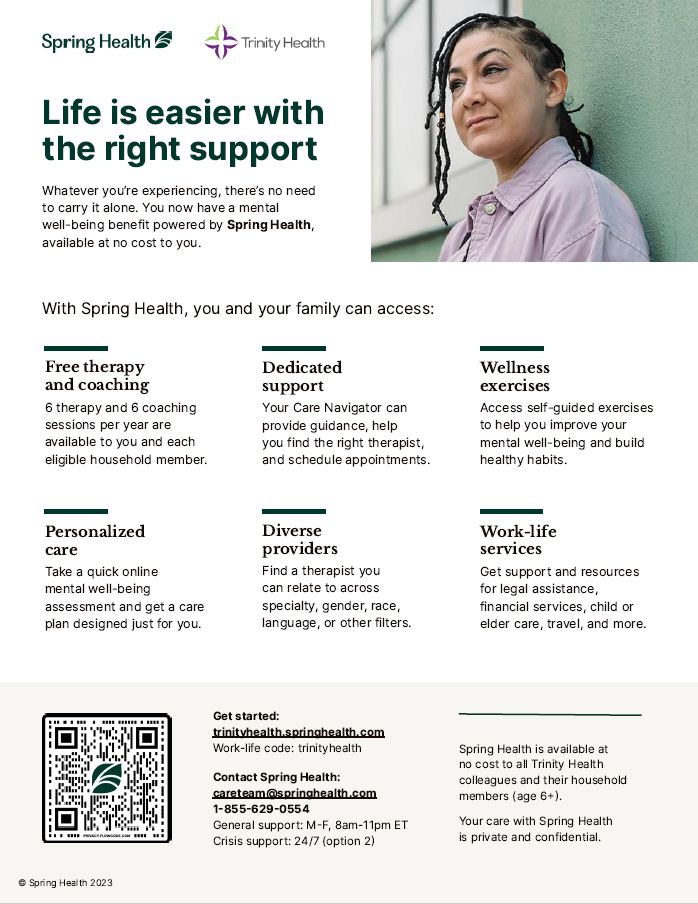 Spring Health
Get Started
www.trinityhealth.springhealth.com
Work-life code:  trinityhealth
Contact Spring Health
careteam@springhealth.com
1-855-629-0554
Confidential/ Free
SSOM Resources:individual-Employee Assistance Program
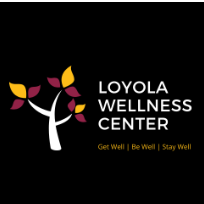 24/7 Crisis/ Suicide Prevention Hotline
ALSO:  988 is the National Suicide Prevention Hotline
Resource for
Child Care , Elder Care, Pet Care
Finances
Stress/ Depression/ Substance abuse
Individual support
Perspectives Counseling Service: 
Username: LUC500-password: perspectives
https://ssom.luc.edu/wellness/counseling/
24/7 Telephone Number: 1-800-456-6327
Onsite Location: Cuneo Building, Room 180
Wellness Center: Loyola University Chicago (luc.edu)
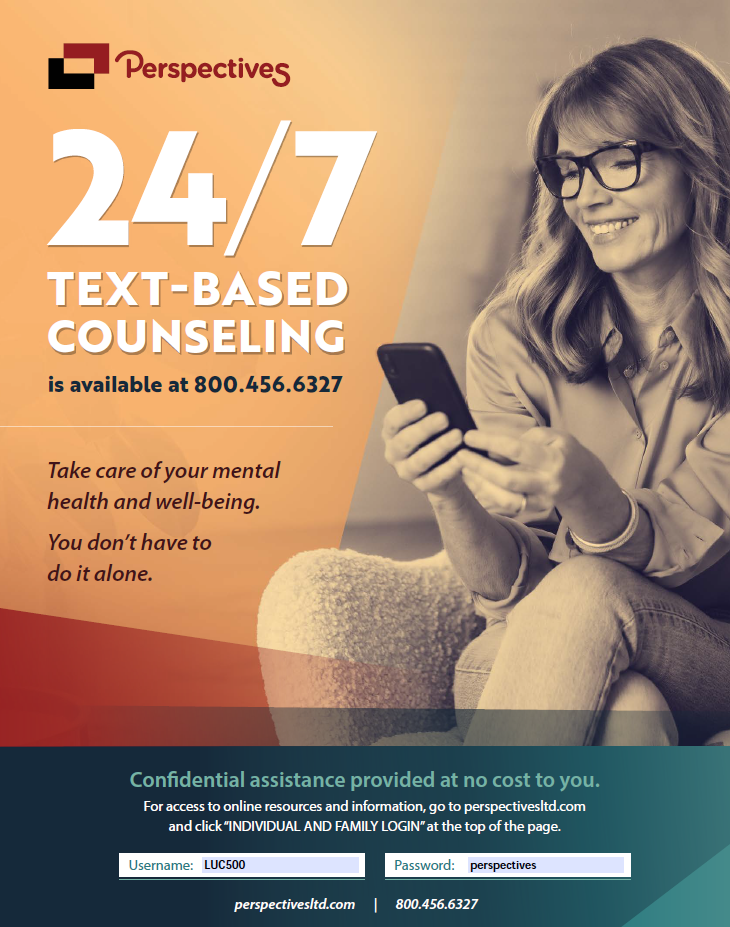 Other Institutional Resources
Program/ departmental resources
Care for the Caregiver
Physician resiliency coaches
Spiritual Care
Loyola: 708-216-9056
Personal physician
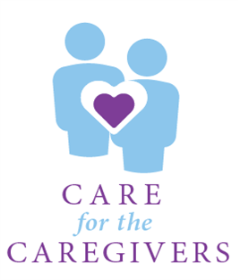 Wellness pitfalls
This will not happen to me.
There’s nothing I can do about it.
Over personalization of daily stress/ conflict.
So, you’re telling me I'm broken and I need to fix myself?
The wellness “cool-aid” they want me to drink is dumb. (e.g. Yoga is not going to make we well!)
It’s up to the institution to fix me.
If I had more (money, perks, titles, recognition, publications…) I would be happy.
I am too far gone to be helped.
No one can help me.
What we sometimes forget
Everyone does go thru this.
You are valued.
The tribulations of our lives and work are not (usually) a personal attack against you.
You are amazingly gifted to help others who need us at the most desperate time of their lives.
People do want to help you.
discussion
What are your responses when someone starts bringing up "wellness"?
What are some words that describe the last few years?
What are some tips you use to work on your own wellness?
How do you hope to feel if you were at your most well?
Does anyone want to share a tip they have learned to get out of a bad time?
Given the constraints of medical training  how can we improve on physician wellness at Loyola?  (i.e. what works and what does not?)
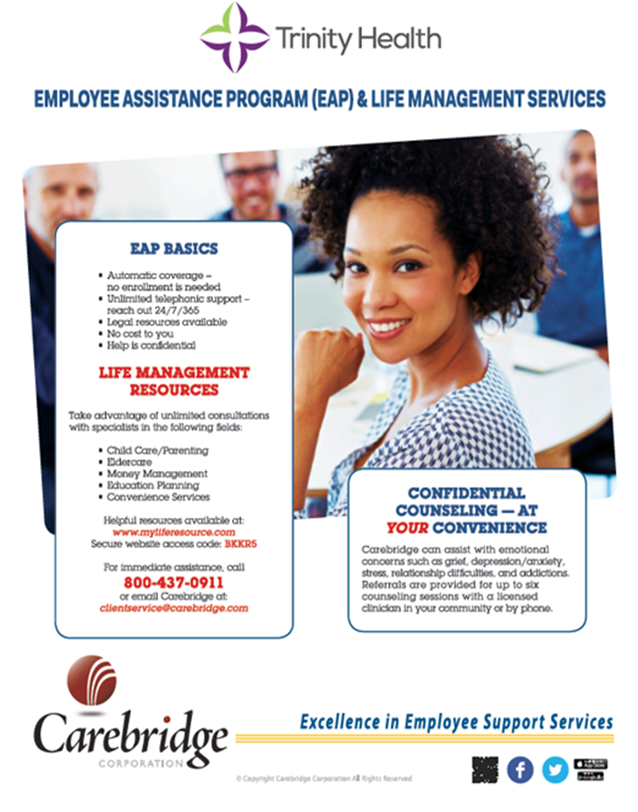 Working thru the problem:supporting one another
Watch for the warning signs
Isolation
Anger
Personality changes
Tardiness/ increased absenteeism
Don’t be afraid to reach out and ask: “are you ok?”
Connect with one another
Use your resources
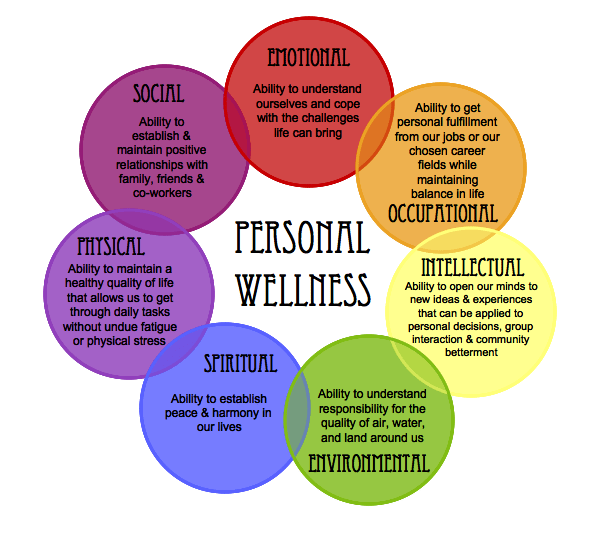 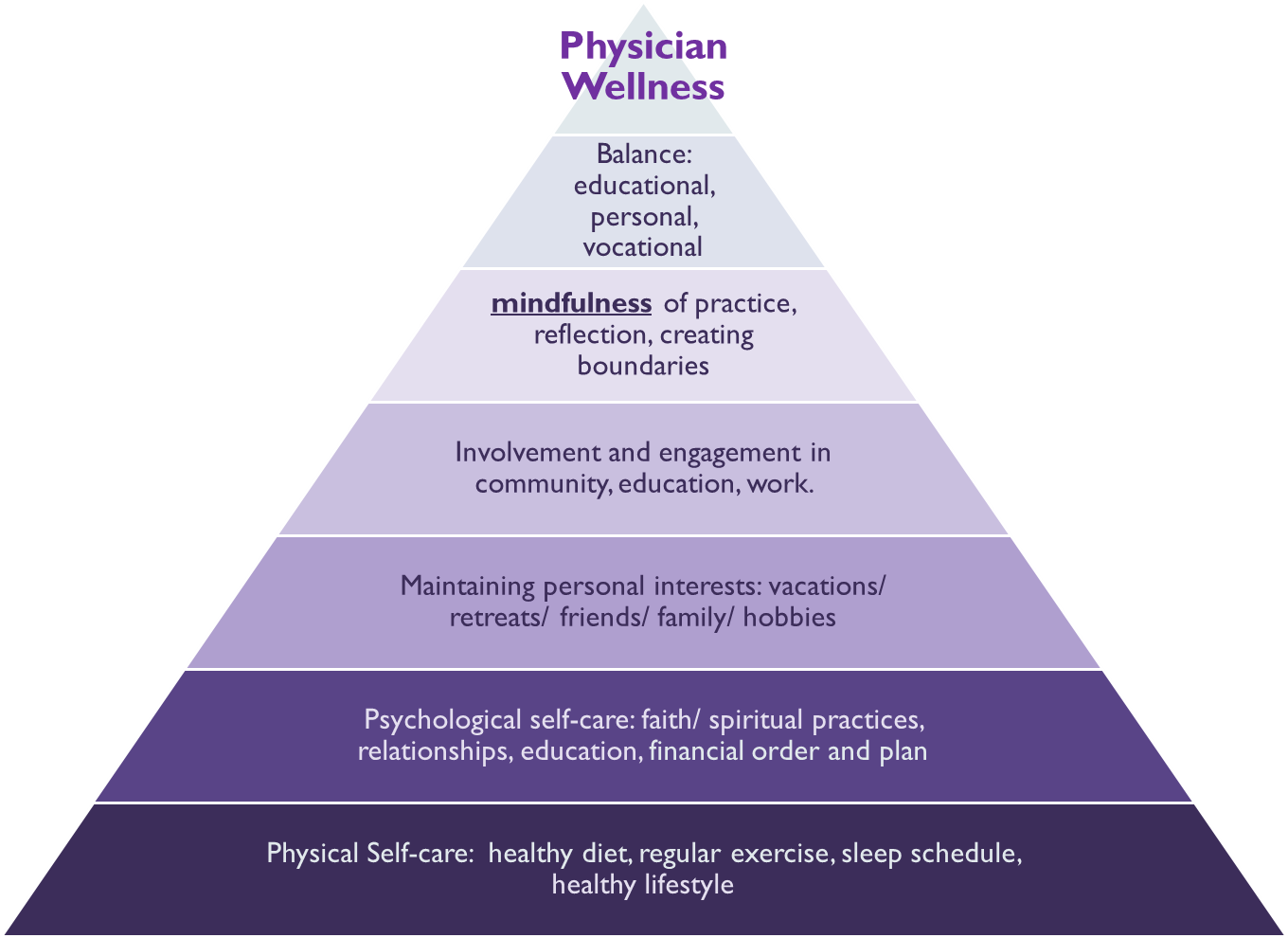 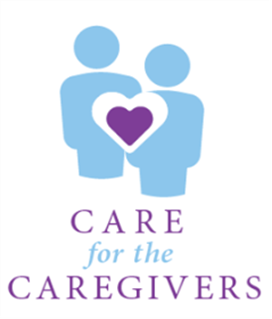 Our Institutional and professional Commitment to one another
We will 
utilize our resources to care for and respect our patients and one another.
listen to each other.
work to support and help one another.
use our talents to work thru this and emerge smarter and stronger.
This is our mission and commitment as physicians.
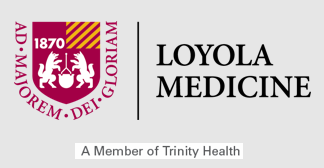 Thank you for attending